ЕКОНОМІЧНА ТЕОРІЯ
Тема 4. Основні типи ринкових структур
4.1. Ринкове господарство і деперсоніфікований  механізм цін
4.2. Механізм ринку досконалої конкуренції
4.3. Механізм ринку недосконалої конкуренції
4.1. Ринкове господарство і деперсоніфікований  механізм цін
Категорії попиту, пропозиції і ціни є взаємозв'язаними.
Рівноважна ціна, що встановлюється за рівноваги попиту і пропозиції  на усіх ринках  є певною «нормальною ціною».
«Нормальна ціна» - стан найефективнішого , за наявних  технологій, використання усіх основних факторів виробництва: праці, капіталу, землі
Найважливіші функції ринка
Деперсоніфікований  механізм ціноутворення
«Невидима рука» Адама Сміта – координує дії окремих товаровиробників і споживачів продукції.
Кожен діє у власних інтересах маючи за орієнтир тільки зростання чи падіння цін.
У результаті неузгоджених, самостійних  дій окремих суб'єктів економіки, що ґрунтуються на підпорядкуванні механізму ціноутворення встановлюється певний порядок, а структура суспільного продукту певною мірою узгоджується з структурою суспільних потреб
«Невидима рука» - це знеособлений ціновий механізм, що координує процес вибору окремих виробників і споживачів
4.2. Механізм ринку досконалої конкуренції
Витрати виробництва
Для споживача на ринку важливою є корисність,  а для виробника  - витрати виробництва. 
В умовах досконалої конкуренції виробник практично позбавлений можливості впливу на рівень ринкової ціни, а тому єдиним можливим шляхом до зростання прибутку та розширення виробництва є зниження рівня витрат.
 Пропозиція галузі залежить від рівня витрат виробництва, а вигляд кривої пропозиції безпосередньо залежить від динаміки витрат.
 Витрати, які слід враховувати при прийнятті економічних рішень завжди є альтернативними. 
Основна частина витрат фірми це прямі витрати – грошові розрахунки з постачальниками факторів виробництва (сировина, устаткування, енергія, заробітна плата, оренда тощо).  Фірма також використовує власні ресурси, витрати на які називають непрямими.
Постійні витрати (FC) – витрати , що залишаються незмінними  незалежно від кількості випущеної продукції (оренда, устаткування, управлінський та адміністративний персонал).
Змінні витрати (VC)  - витрати, що змінюються в залежності від кількості випущеної продукції (сировина, робоча сила). Спочатку вони зростають швидкими темпами, але із збільшенням обсягів виробництва за рахунок фактору економії на масовому виробництві, темпи дещо уповільнюються. Згодом вступає в дію закон спадної продуктивності, і змінні витрати знову починають зростати.
Загальні витрати (ТС) – є сумою постійних і змінних витрат при кожному конкретного рівня виробництва
Становище конкурентної фірми на ринку
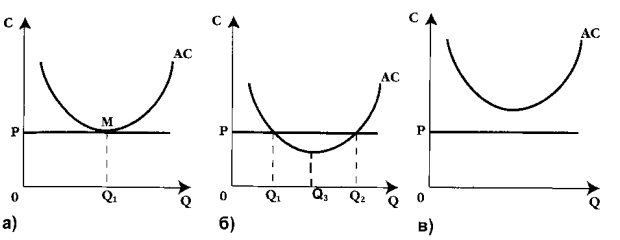 а) М- точка нульового прибутку. Фірма тільки відшкодовує свої мінімальні середні  витрати. Нормальний прибуток
б) Середні витрати нижчі ціни. Фірма за певних обсягів виробництва отримує прибуток вищий від нормального. Квазірента.
в) Середні витрати фірми за будь яких обставин вищі від ціни. Фірма має збитки і покидає ринок.
Умова рівноваги фірми на ринку в короткостроковому періоді
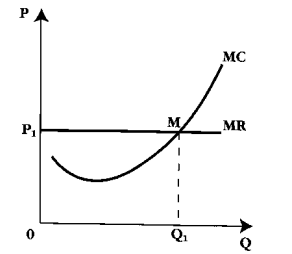 Прибуток та збитки фірми на ринку
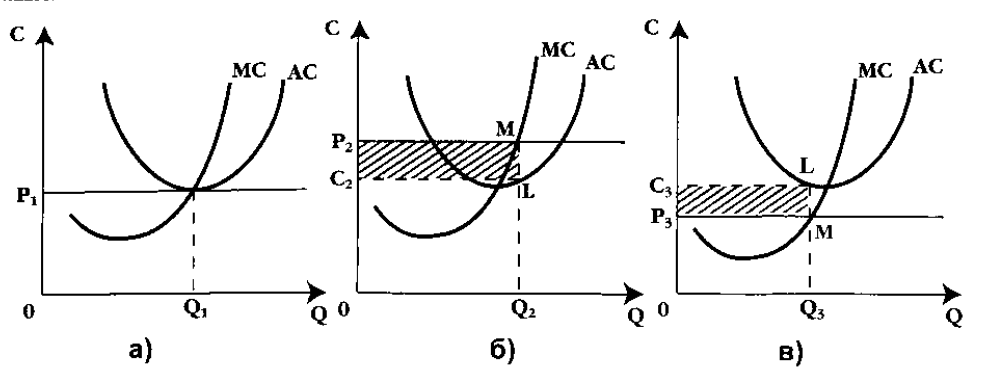 Умова рівноваги фірми на ринку в довготривалому періоді
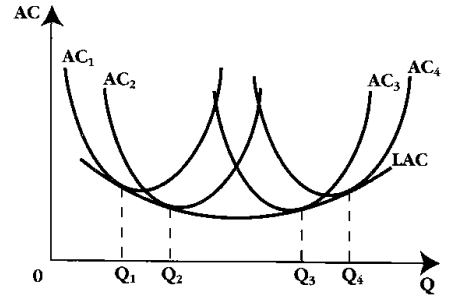 Умова рівноваги фірми на ринку в довготривалому періоді
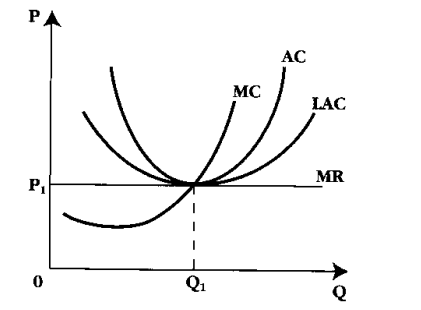 4.3. Механізм ринку недосконалої конкуренції
У чистому вигляді досконала конкуренція практично не існує (за винятком окремих до неї наближених ринків)
Коли відсутня  хоча б одна із ознак досконалої конкуренції, таку ринкову структуру називають ринком недосконалої конкуренції.
 Виокремлюють три основні   види недосконалої конкуренції:
Чиста монополія, коли на ринку одна фірма є єдиним продавцем товару і послуги;
Олігополія, коли в галузі наявна невелика кількість фірм;
Монополістична конкуренція, якщо на ринку наявна відносно велика кількість фірм, що виготовляють диференційований продукт
Ринкові структури недосконалої конкуренції
Вступні перешкоди для входження в галузь